2º Estudando para Enem  de forma Invertida
EEEFM Coronel Gomes de Oliveira 
Disciplina de Física: Lucas Xavier 
Aluna:Andréia Marques de Oliveira 
Serie: 1v01
Cinemática:variação de tempo
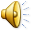 Mapa conceitual
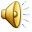 7º etapa
3º etapa
2º etapa
Computador
Mapa conceitual
Capa
4º etapa
1º e 6º etapa
8º etapa
Competência
e
Habilidade
Enem1998
Questão 60
Power
Point
FIM
5º etapa
Inicio
Internet
Andréia
Enem
Email
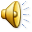 Formula da Questão
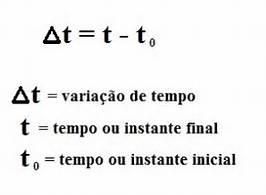 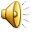 Competência
IV - Relacionar informações apresentadas em diferentes formas de linguagem e representação usadas nas ciências físicas, químicas ou biológicas, como texto discursivo, gráficos, tabelas, relações matemáticas ou linguagem simbólica.
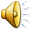 Enem 1998-60
Em uma prova de 100 metros rasos,o desempenho típico de um corredor padrão  é representado pelo gráfico a seguir:em que intervalo de tempo o corredor apresenta a aceleração máxima ?A)ENTRE 5 E 8 SEGUNDOS B)ENTRE 0 E 1 SEGUNDOS C)ENTRE 9 E 1 SEGUNDOS D)ENTRE  8 E 11 SEGUNDOS E)ENTRE  1 E 5 SEGUNDOS
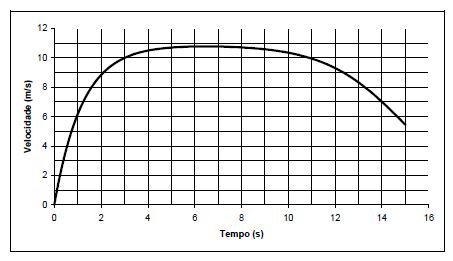 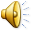 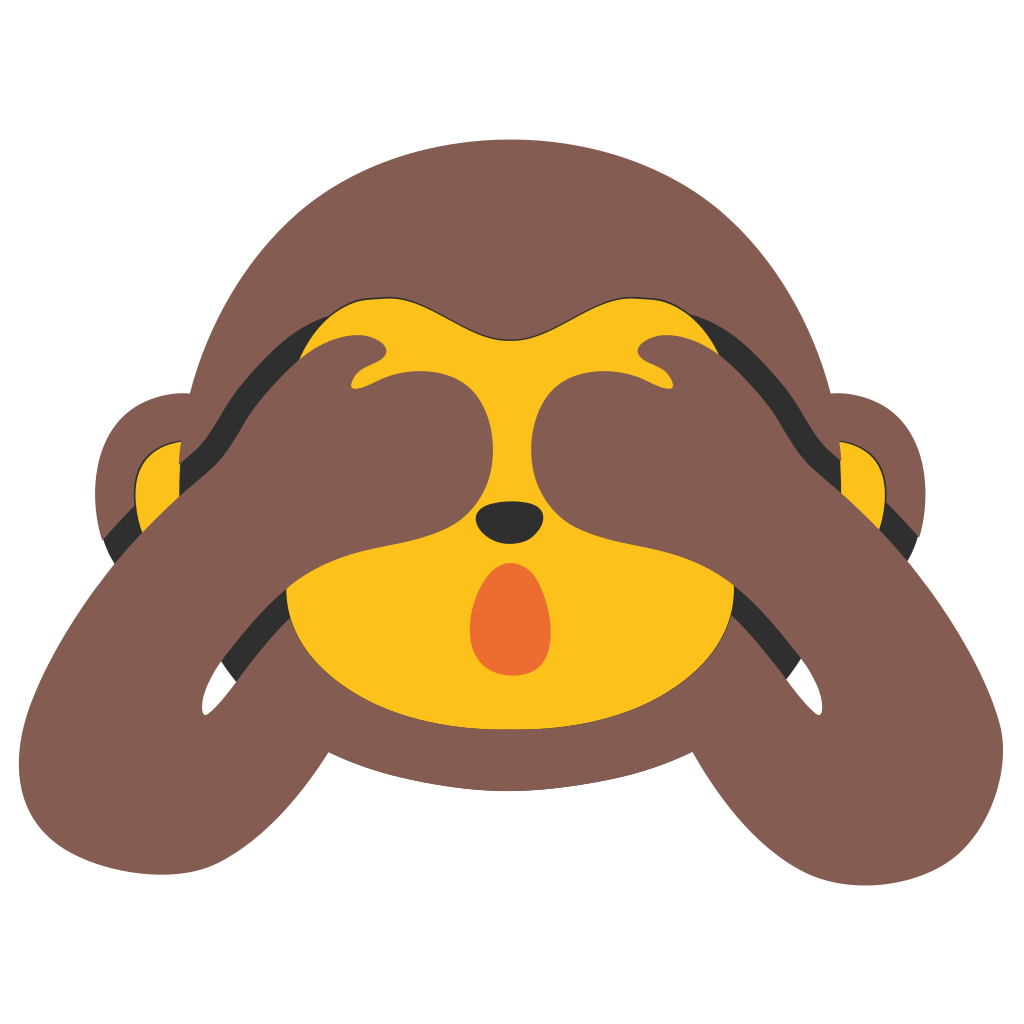 Explicação da questão
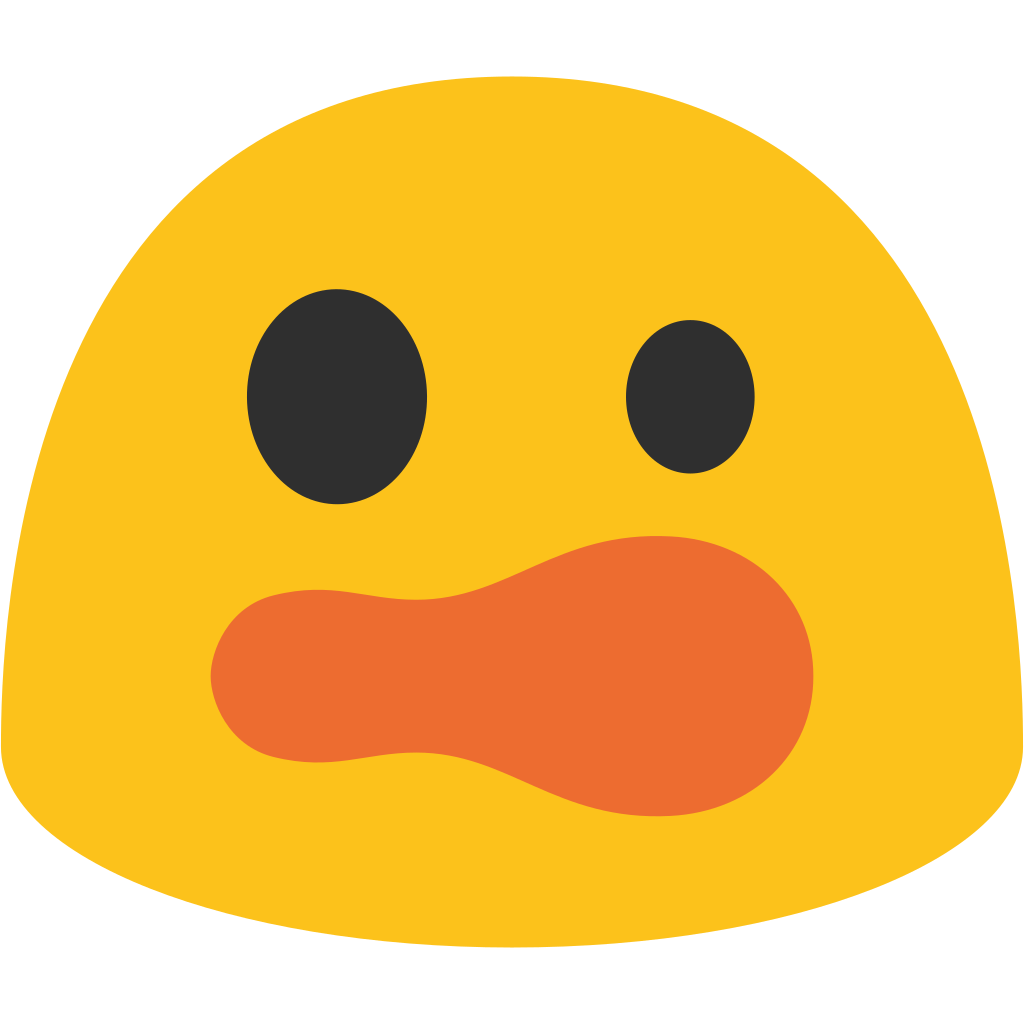 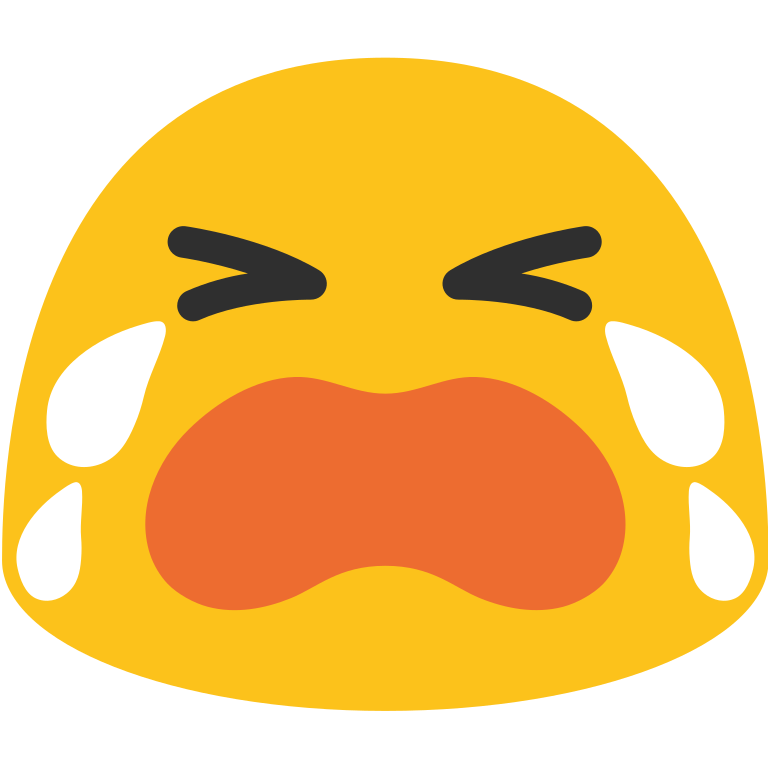 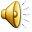 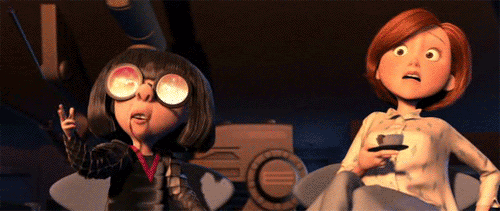 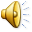 Obrigada e até o próximo, estudando para o ENEM de forma invertido
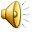 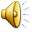